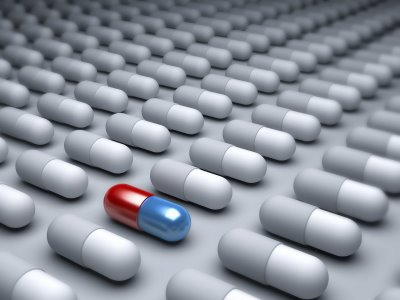 TEST JE KENNIS OVER DE WERKING VAN EEN GENEESMIDDEL
Het geneesmiddel Rinomar Pseudo-efedrine®, gebruikt bij neusverkoudheden mag men gerust innemen ’s avonds voor slapen gaan.
JUIST
FOUT
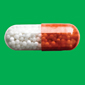 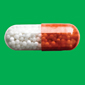 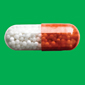 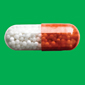 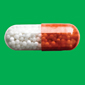 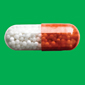 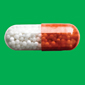 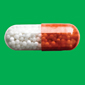 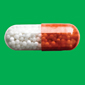 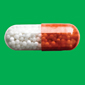 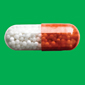 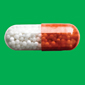 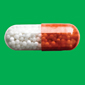 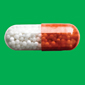 Je antwoordde correct
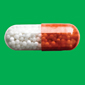 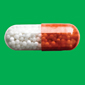 Pseudo-efedrine werkt opwekkend voor de hersenen en kan dus het inslapen bemoeilijken.

Klik om verder te gaan.
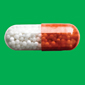 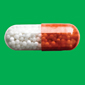 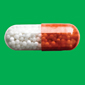 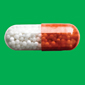 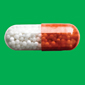 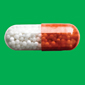 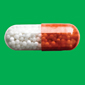 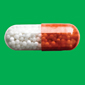 Je antwoordde niet correct
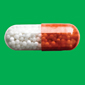 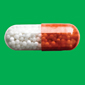 Pseudo-efedrine werkt opwekkend voor de hersenen en kan dus het inslapen bemoeilijken.

Klik om verder te gaan.
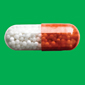 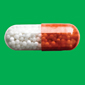 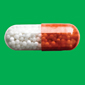 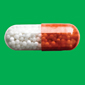 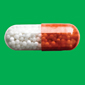 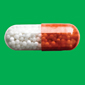 Bij personen die speed gebruiken kan oververhitting ontstaan.
JUIST
FOUT
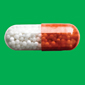 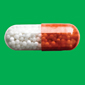 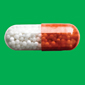 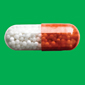 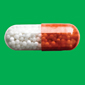 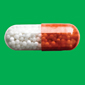 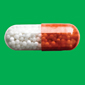 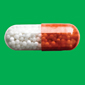 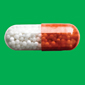 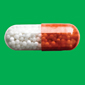 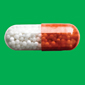 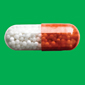 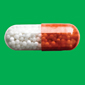 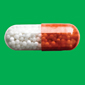 Je antwoordde correct
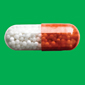 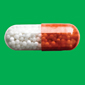 Speed of amfetamine kan hyperthermie of oververhitting veroorzaken.
Dit wordt nog bevorderd door de warme en vochtige omgeving die meestal in dancings heerst.

Klik om verder te gaan.
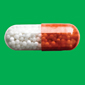 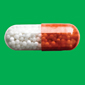 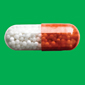 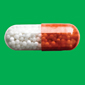 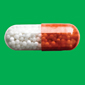 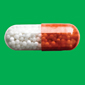 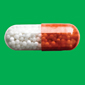 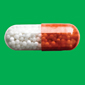 Je antwoordde niet correct
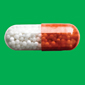 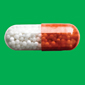 Speed of amfetamine kan hyperthermie of oververhitting veroorzaken.
Dit wordt nog bevorderd door de warme en vochtige omgeving die meestal in dancings heerst.

Klik om verder te gaan.
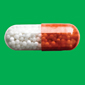 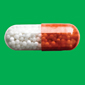 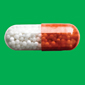 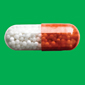 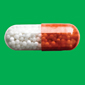 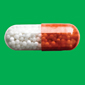 Patiënten met een hoge bloeddruk, die last hebben van ernstige neusverkoudheid, gebruiken bij voorkeur neusdruppels op basis van vasoconstrictoren in plaats van een oraal preparaat
JUIST
FOUT
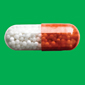 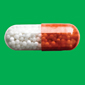 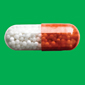 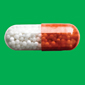 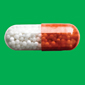 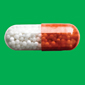 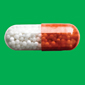 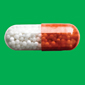 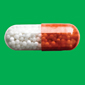 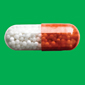 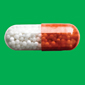 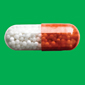 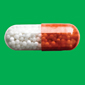 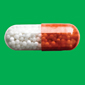 Je antwoordde correct
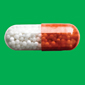 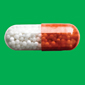 Bij toediening via neusdruppels komt de molecule nagenoeg niet in de bloedbaan terecht en treden er geen nevenwerkingen zoals hoge bloeddruk op. Het geneesmiddel werkt dan enkel lokaal.
Klik om verder te gaan.
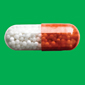 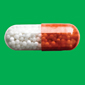 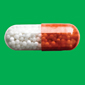 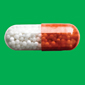 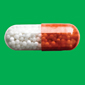 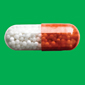 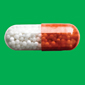 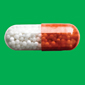 Je antwoordde niet correct
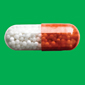 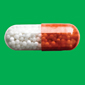 Bij toediening via neusdruppels komt de molecule nagenoeg niet in de bloedbaan terecht en treden er geen nevenwerkingen zoals hoge bloeddruk op. Het geneesmiddel werkt dan enkel lokaal.
Klik om verder te gaan.
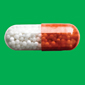 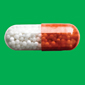 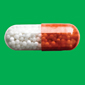 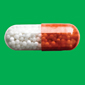 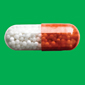 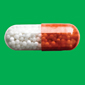 Sympaticomimetica worden gebruikt bij astma omwille van hun bronchiënverwijdend effect, dit komt omdat deze geneesmiddelen inwerken op de β1-receptoren ter hoogte van de gladde spieren van de bronchiën.
JUIST
FOUT
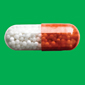 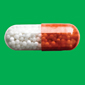 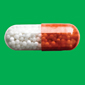 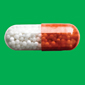 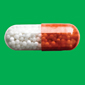 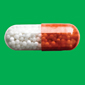 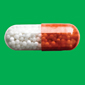 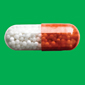 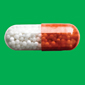 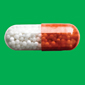 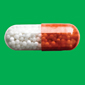 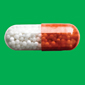 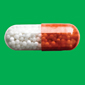 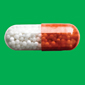 Je antwoordde correct
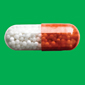 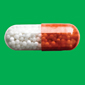 Het zijn de β2-receptoren die zich in de luchtwegen bevinden; de β1-receptoren spelen een belangrijke rol in het hart.
Klik om verder te gaan.
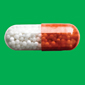 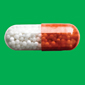 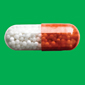 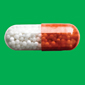 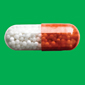 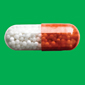 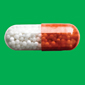 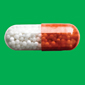 Je antwoordde niet correct
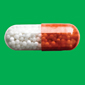 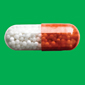 Het zijn de β2-receptoren die zich in de luchtwegen bevinden; de β1-receptoren spelen een belangrijke rol in het hart.
Klik om verder te gaan.
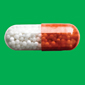 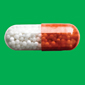 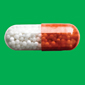 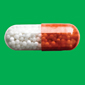 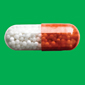 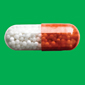 Het autonoom zenuwstelsel wordt ook het willekeurig zenuwstelsel genoemd.
JUIST
FOUT
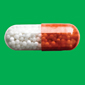 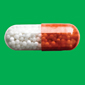 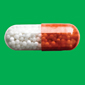 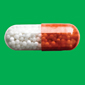 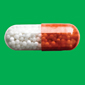 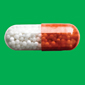 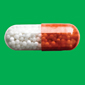 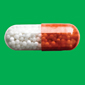 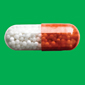 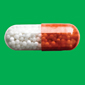 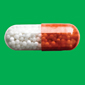 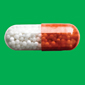 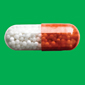 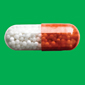 Je antwoordde correct
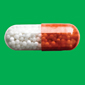 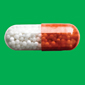 Het autonoom zenuwstelsel wordt ook het onwillekeurig zenuwstelsel genoemd.

Klik om verder te gaan.
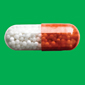 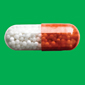 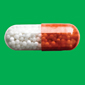 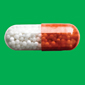 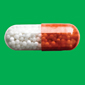 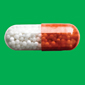 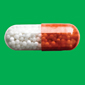 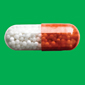 Je antwoordde niet correct
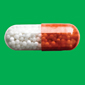 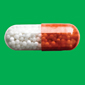 Het autonoom zenuwstelsel wordt ook het onwillekeurig zenuwstelsel genoemd.

Klik om verder te gaan.
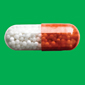 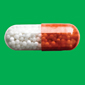 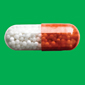 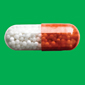 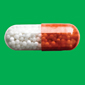 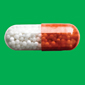 Excretie van geneesmiddelen gebeurt voornamelijk in de lever.
JUIST
FOUT
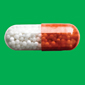 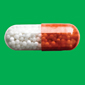 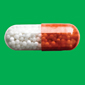 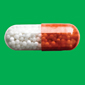 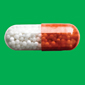 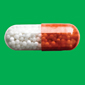 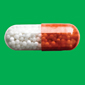 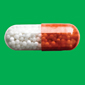 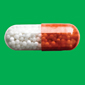 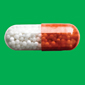 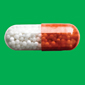 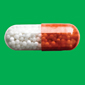 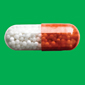 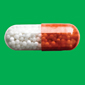 Je antwoordde correct
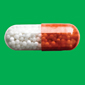 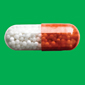 Het is de metabolisatie van geneesmiddelen, of omzetting tot afbraakproducten, die in de lever gebeurt.

Klik om verder te gaan.
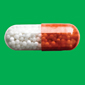 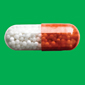 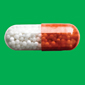 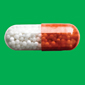 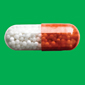 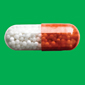 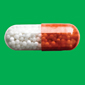 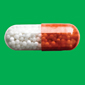 Je antwoordde niet correct
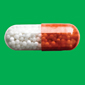 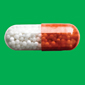 Het is de metabolisatie van geneesmiddelen, of omzetting tot afbraakproducten, die in de lever gebeurt.

Klik om verder te gaan.
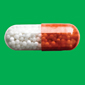 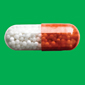 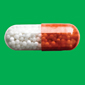 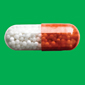 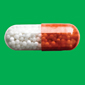 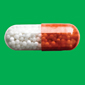 De nier  is een belangrijk orgaan voor de excretie van geneesmiddelen.
JUIST
FOUT
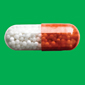 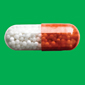 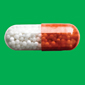 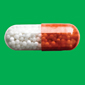 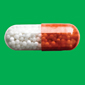 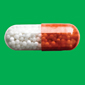 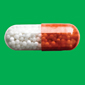 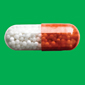 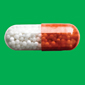 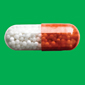 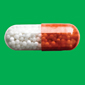 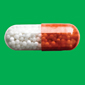 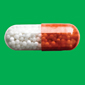 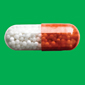 Je antwoordde correct
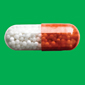 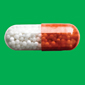 De nieren zorgen voor de belangrijkste vorm van uitscheiding van geneesmiddelen en metabolieten, via de urine.

Klik om verder te gaan.
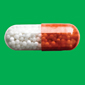 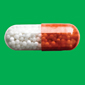 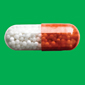 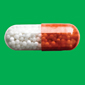 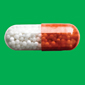 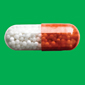 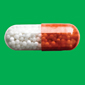 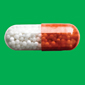 Je antwoordde niet correct
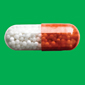 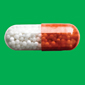 De nieren zorgen voor de belangrijkste vorm van uitscheiding van geneesmiddelen en metabolieten, via de urine.

Klik om verder te gaan.
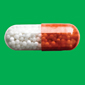 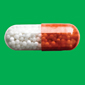 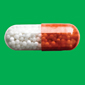 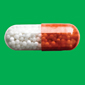 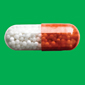 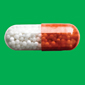 Personen met een alcoholprobleem,  moeten opletten met het gebruik van geneesmiddelen.
JUIST
FOUT
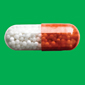 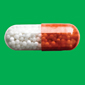 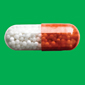 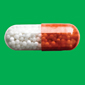 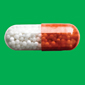 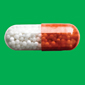 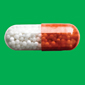 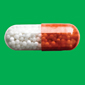 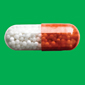 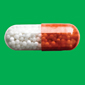 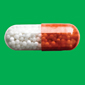 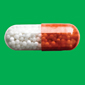 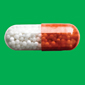 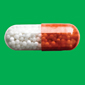 Je antwoordde correct
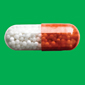 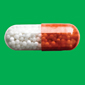 Door alcoholmisbruik wordt de lever aangetast, wat ervoor zorgt dat de leverwerking niet optimaal is en geneesmiddelen minder snel worden afgebroken.

Klik om verder te gaan.
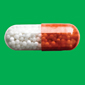 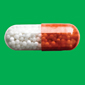 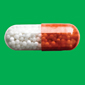 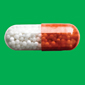 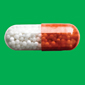 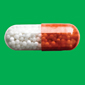 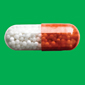 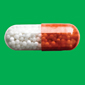 Je antwoordde niet correct
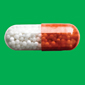 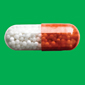 Door alcoholmisbruik wordt de lever aangetast, wat ervoor zorgt dat de leverwerking niet optimaal is en geneesmiddelen minder snel worden afgebroken.

Klik om verder te gaan.
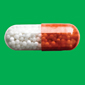 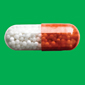 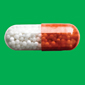 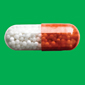 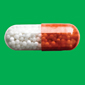 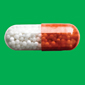 Geneesmiddelen kunnen soms een slechte adem veroorzaken.
JUIST
FOUT
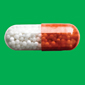 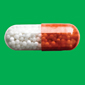 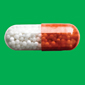 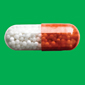 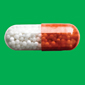 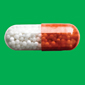 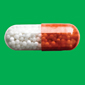 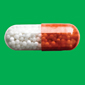 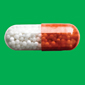 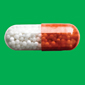 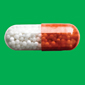 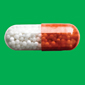 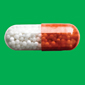 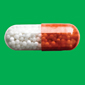 Je antwoordde correct
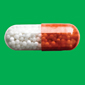 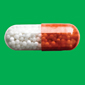 Sommige vluchtige metabolieten worden via de luchtwegen uitgescheiden, waardoor ze een ademgeur kunnen veroorzaken!

Klik om verder te gaan.
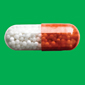 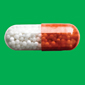 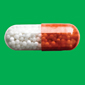 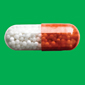 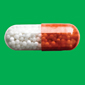 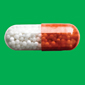 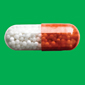 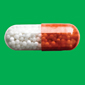 Je antwoordde niet correct
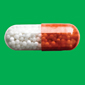 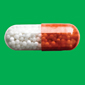 Sommige vluchtige metabolieten worden via de luchtwegen uitgescheiden, waardoor ze een ademgeur kunnen veroorzaken!

Klik om verder te gaan.
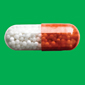 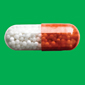 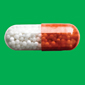 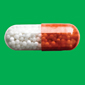 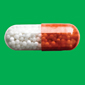 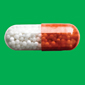 Vrouwen die borstvoeding geven, kunnen gerust geneesmiddelen innemen.
JUIST
FOUT
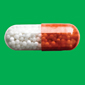 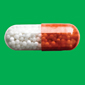 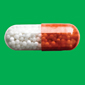 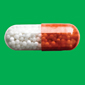 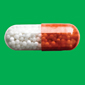 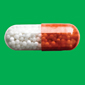 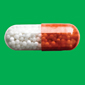 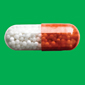 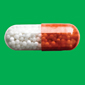 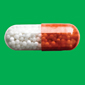 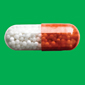 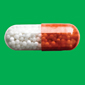 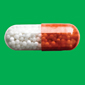 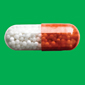 Je antwoordde correct
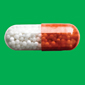 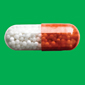 Sommige lipofiele moleculen worden via de moedermelk uitgescheiden, waardoor ze bij de baby  nevenwerkingen kunnen veroorzaken!

Klik om de quiz te beëindigen en opnieuw te starten
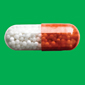 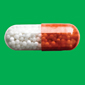 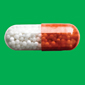 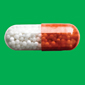 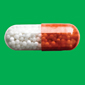 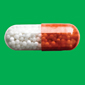 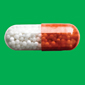 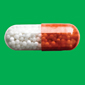 Je antwoordde niet correct
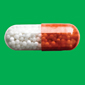 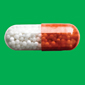 Sommige lipofiele moleculen worden via de moedermelk uitgescheiden, waardoor ze bij de baby  nevenwerkingen kunnen veroorzaken!

Klik om de quiz te beëindigen en opnieuw te starten
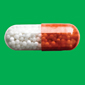 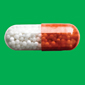 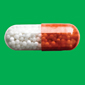 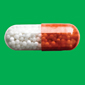 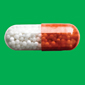 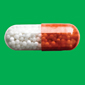